Инвестиционный паспорт объекта________________________________________________________________________________________________________________________________________
НАИМЕНОВАНИЕ ОБЪЕКТА: Участок свободный от застройки  
АДРЕС: г. Тирасполь, правый берег р. Днестр
Характеристика инвестиционной площадки
Местонахождение объекта
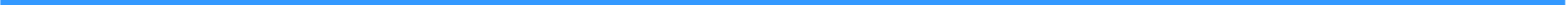 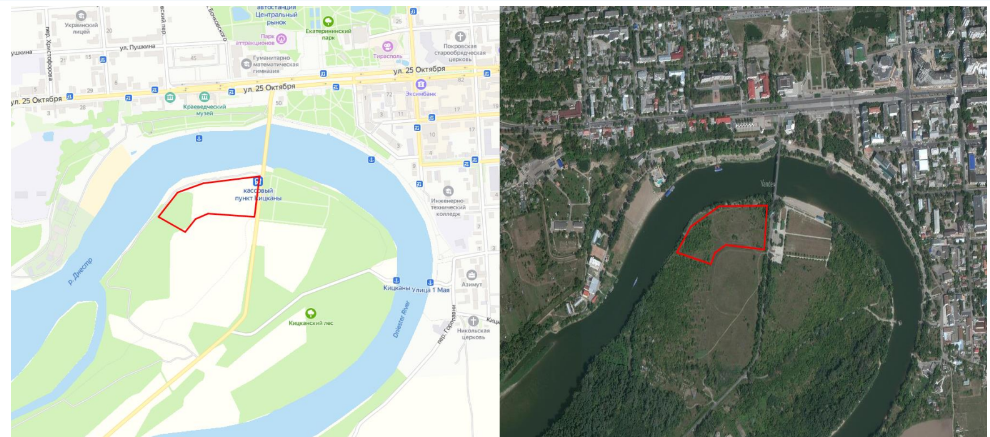